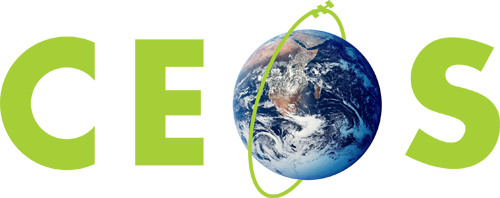 Committee on Earth Observation Satellites
Liaison: CGMS-VLab and WGClimate
INPE – Hilcéa Ferreira
Agenda Item 40
CEOS 6th Working Group for Capacity Building and Data Democracy (WGCapD)-6 Annual Meeting
DLR Oberpfaffenhofen, Germany
27th-29th March, 2017
WGCapD-6 Annual Meeting 2017 - DLR Oberpfaffenhofen, Germany - 27th-29th March 2017
Vlab - WMO-CGMS Virtual Laboratory for Training and Education in Satellite Meteorology
Mission of VLab
To improve weather, water, climate and related environmental services by enabling WMO Members to utilize satellite data.
Continuous Professional Development - Basic to Weather Forecast Services and Forecasters/Meteorologists.
Capability to deliver global scale events on training and education in satellite meteorology

Benchmark
Group “modus operandi”: organization, communication (Events Calendar) etc.
Quality of training offered depends on CoEs
List of requisites
Expectation Document
ToR - chair and co-chairs duties
Best Practices
Global Campus: plans for having Library of Training Resources (not materials our videos but complete courses by Creative Commons License). To have materials published there one has to go through an application process and evaluation (quality, appropriateness etc.)
WGCapD-6 Annual Meeting 2017 - DLR Oberpfaffenhofen, Germany - 27th-29th March 2017
CPTEC/INPE- Center of Excellence
Center for Weather Forecast and Climate Studies (CPTEC) – VLab CoE

Activities include: organizing training, workshops, preparing and teaching courses and helping partners with advertisement and translation to Portuguese of some modules

Conceptual Models (https://sites.google.com/site/cmsforsh/CoE-Brazil) 
Courses
Climate Services (CoE Barbados)
COMET MetEd 
GOES-R ABI
https://www.meted.ucar.edu/training_module.php?id=1174
GOES-R: Benefícios da Próxima Geração de Monitoramento Ambiental
https://www.meted.ucar.edu/training_module.php?id=1176
GOES-R GLM: Introdução ao Mapeador Geoestacionário de Raios
https://www.meted.ucar.edu/training_module.php?id=1175
WGCapD-6 Annual Meeting 2017 - DLR Oberpfaffenhofen, Germany - 27th-29th March 2017
CPTEC/INPE- Center of Excellence
Center for Weather forecast and Climate Studies (CPTEC) – VLab CoE
Training Events held in 2016
Workshop on aerosol-cloud-precipitation interactions in Amazonia during the acridicon chuva campaign 
Training for GEONETCast-Americas Reception Station, Products and SIGMACast Software 
Fire Detection and Monitoring by Satellite
Training Events planned for 2017
Training Access and Use of JPSS and GOES-R Imagery for Environmental
Applications Fire Detection and Monitoring by Satellite 
Satellite Meteorology  (online course, 2nd semester)
Monthly Webinars
March - Next Generation of Environmental Satellites: GOES-R 
April - GeonetCAST Americas 
May - Nowcasting 
June - Use of RADAR data 
July  - Satellite Precipitation Product 
August  - UV Radiation 
September  -  Radiation Budget 
October  - Satellite Upper atmospheric wind fields 
November  - Sea surface wind fields 
December  - Sea surface temperature & air sea interactions
WGCapD-6 Annual Meeting 2017 - DLR Oberpfaffenhofen, Germany - 27th-29th March 2017
WGClimate
Essential Climate Variables (ECV) Inventory

When ready, the ECV Inventory may:
Inform data record users with public repository of verified information on what is available and how to access the data; 
In principle, although the Inventory is not primarily meant to be a data access portal; its purpose is to make visible what exists and what does not; it should contain some metadata on data access mechanisms, but not be a direct gateway to the data. 
Inform climate services on what to use; 
Inform data providers on competitive situations; 
Inform developers with whom to collaborate; 
Inform reviewers of proposals for new CDR´s if it is worth trying. 

It is a little premature to think about training now since the ECV Inventory is not complete and the group still needs to do the gap analysis that the inventory will support and data validation. 
By November we might have something more concrete.
The Virtual Climate Roundtable planned by VLab may make a reference to the ECV inventory, once it is public.